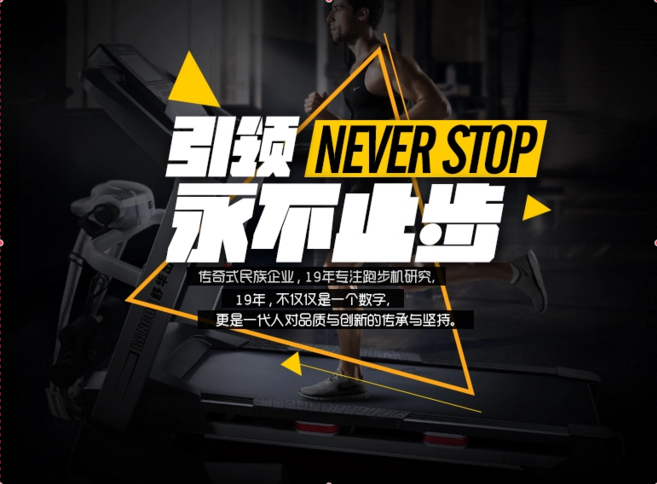 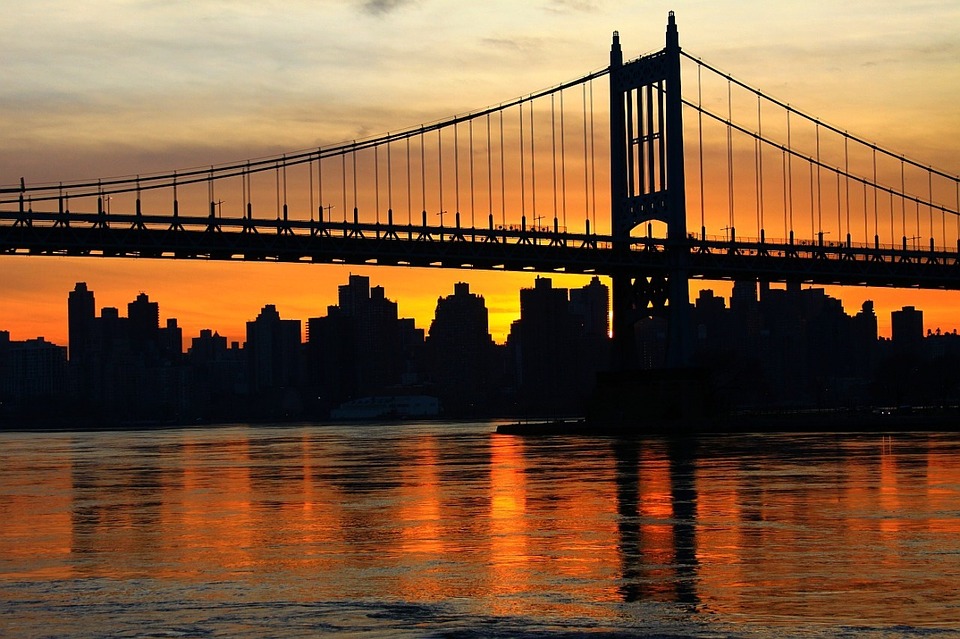 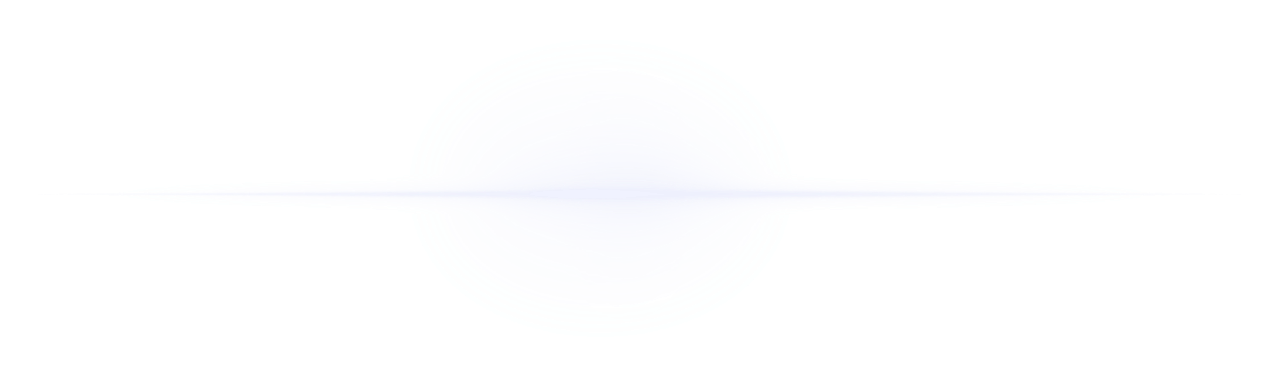 起步
超越平凡
KEEP FIGHTING
这是一个伟大的时代，
如果你还在停滞不前，
那么你将是被超越的那个。
现在起步，超越平凡。
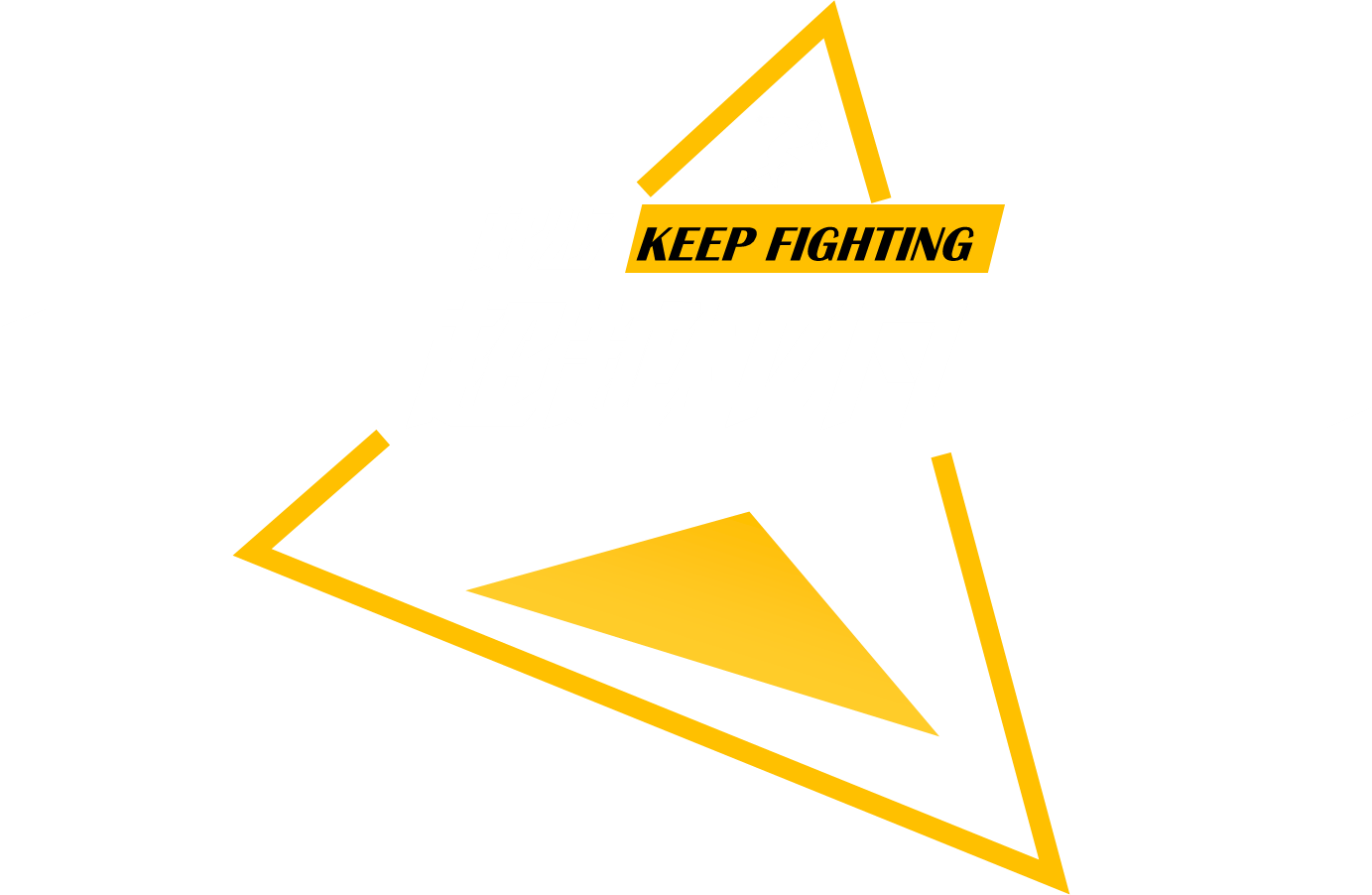 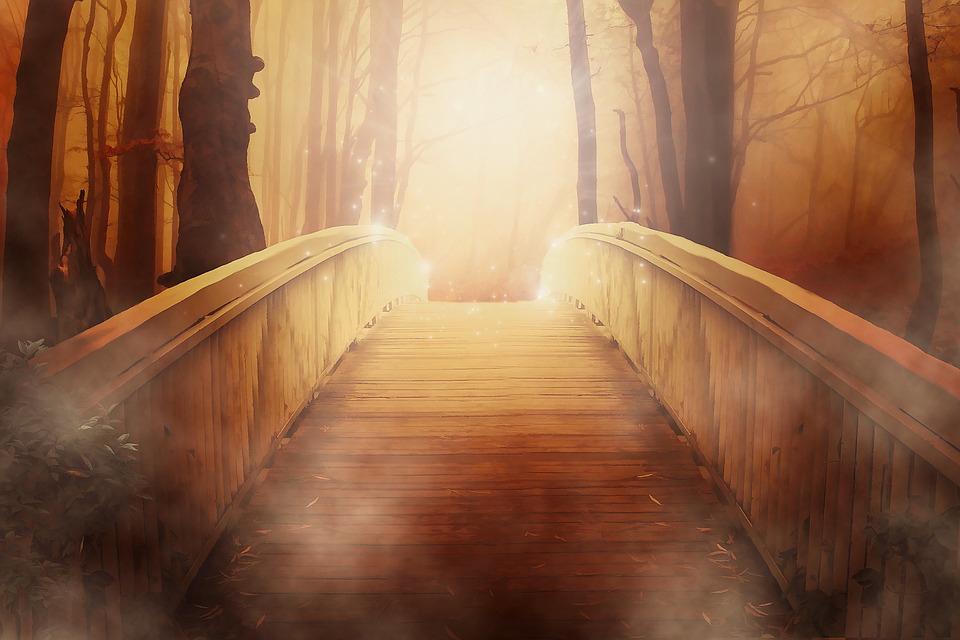 CONTENT
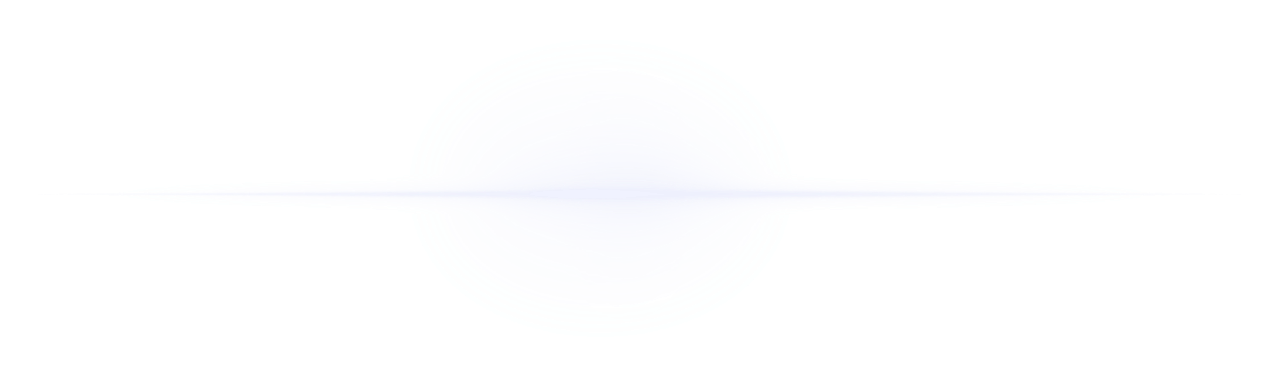 1
2
3
4
你的标题
你的标题
你的标题
你的标题
此处输入你的文字此处输入你的文字
此处输入你的文字此处输入你的文字
此处输入你的文字此处输入你的文字
此处输入你的文字此处输入你的文字
1
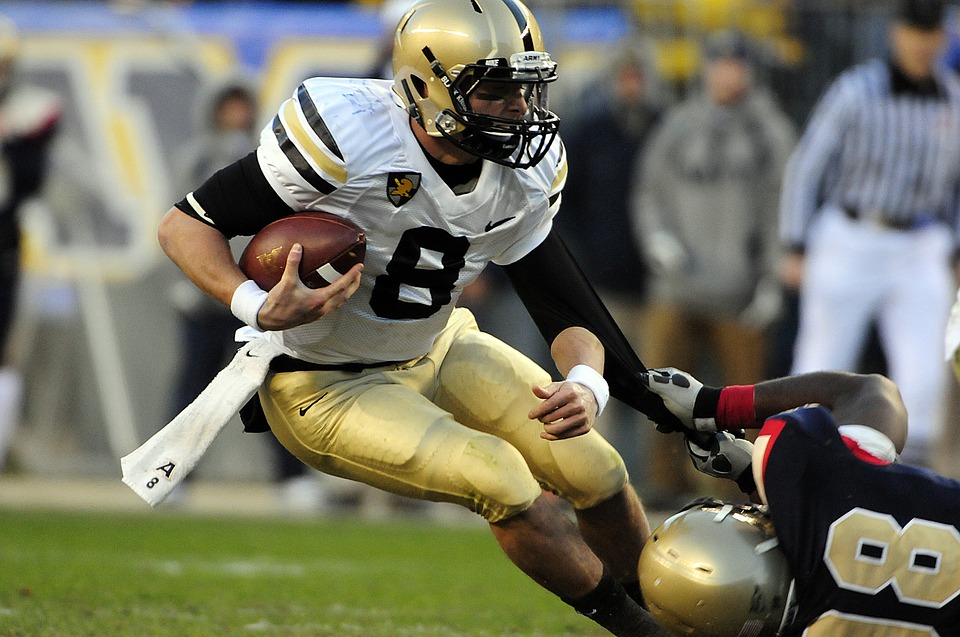 输入你的标题
PP琪加班狗PPT卧谈会微信群已经成立，欢迎添加PP琪的微信bujber进入。
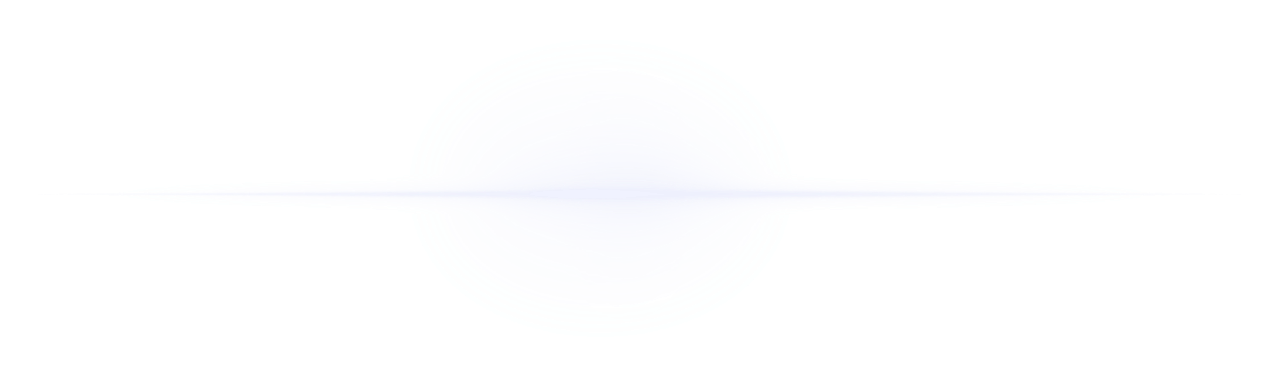 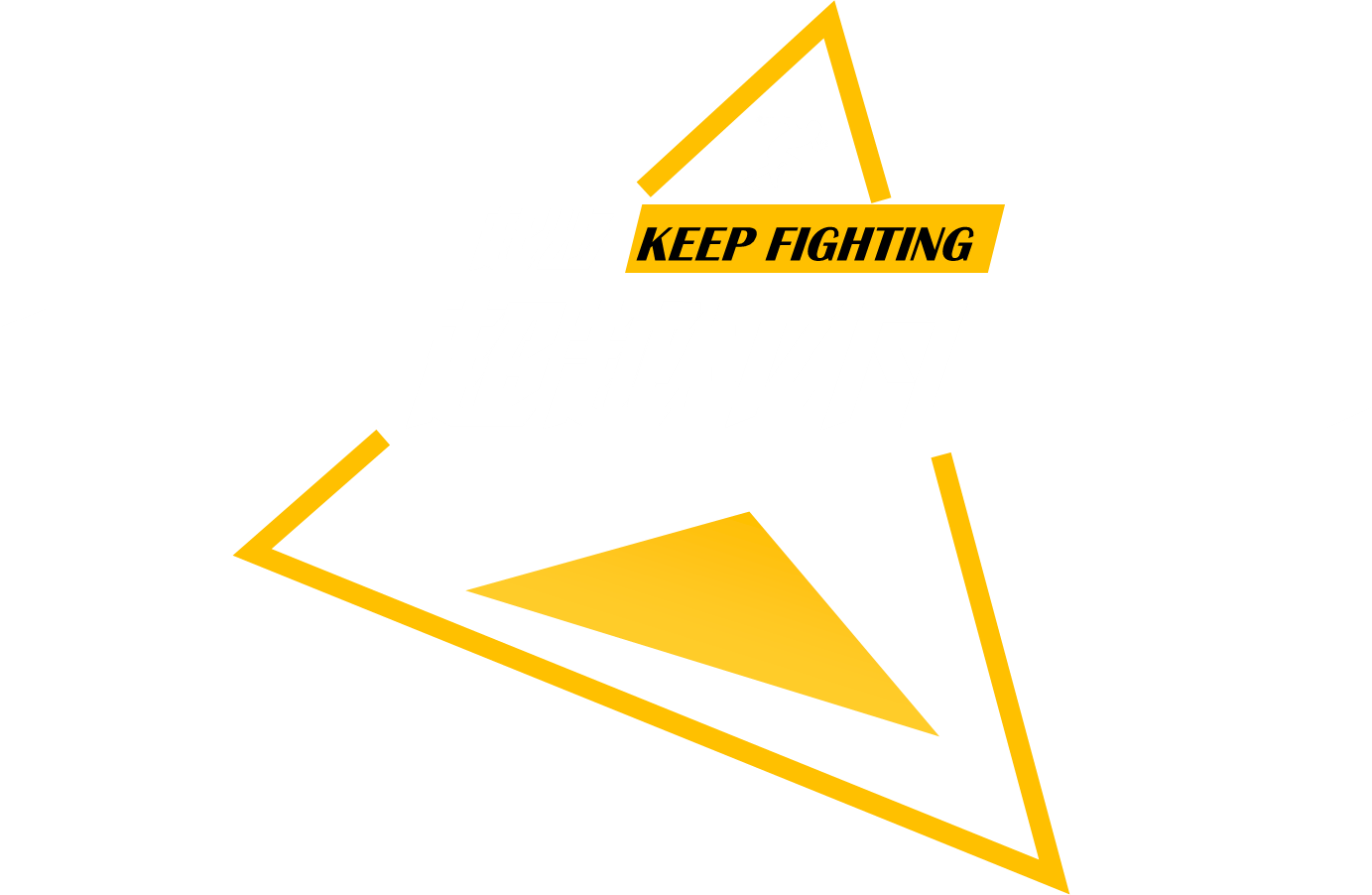 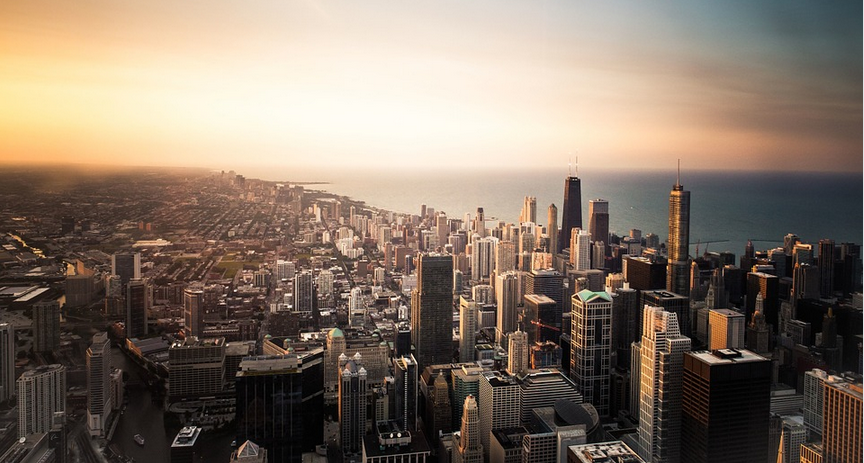 世界掌握在
你决定奔跑的那一刻
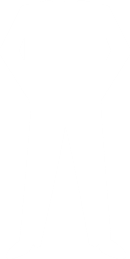 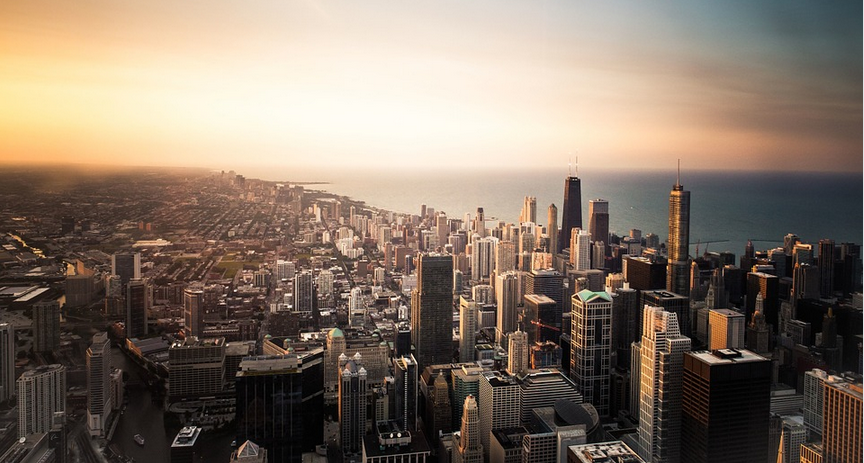 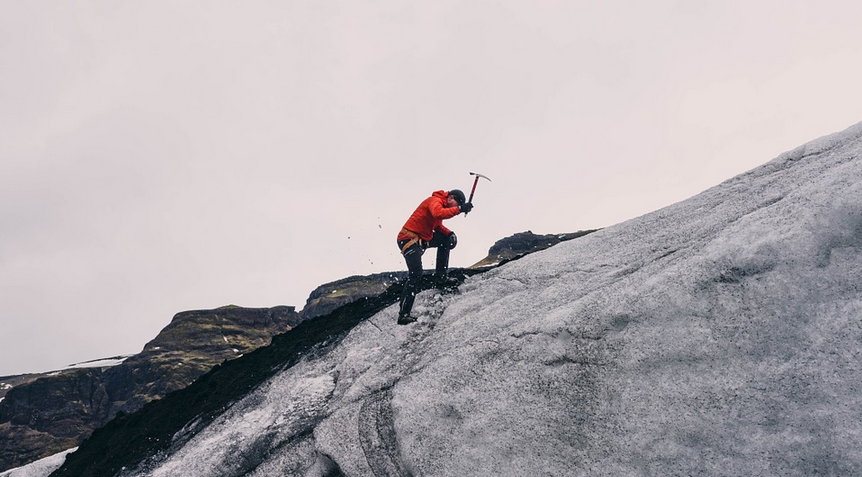 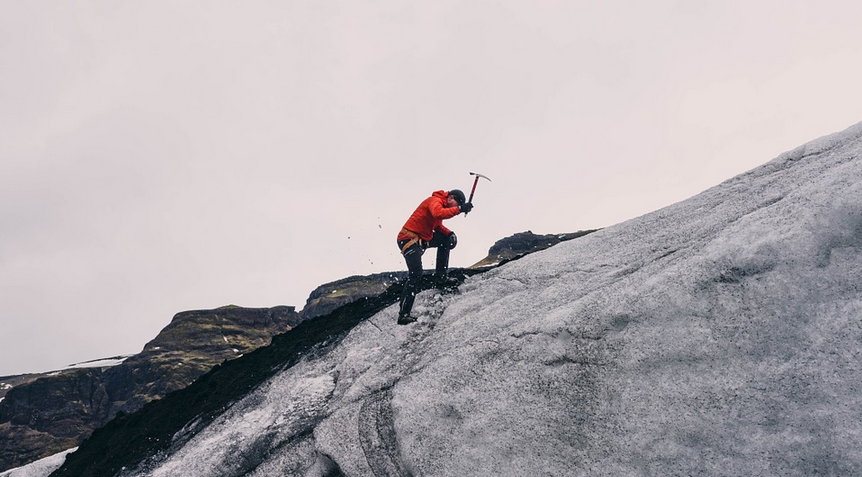 此处输入你的标题
此处输入你的标题
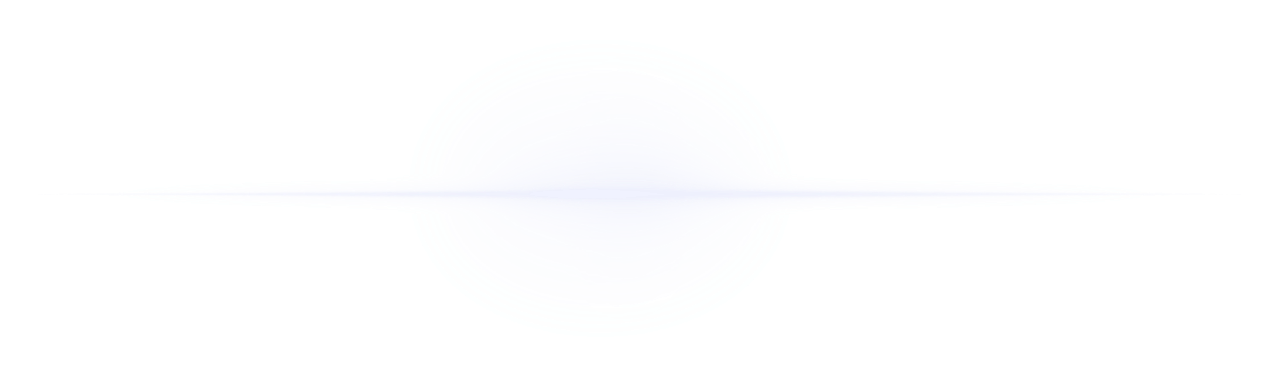 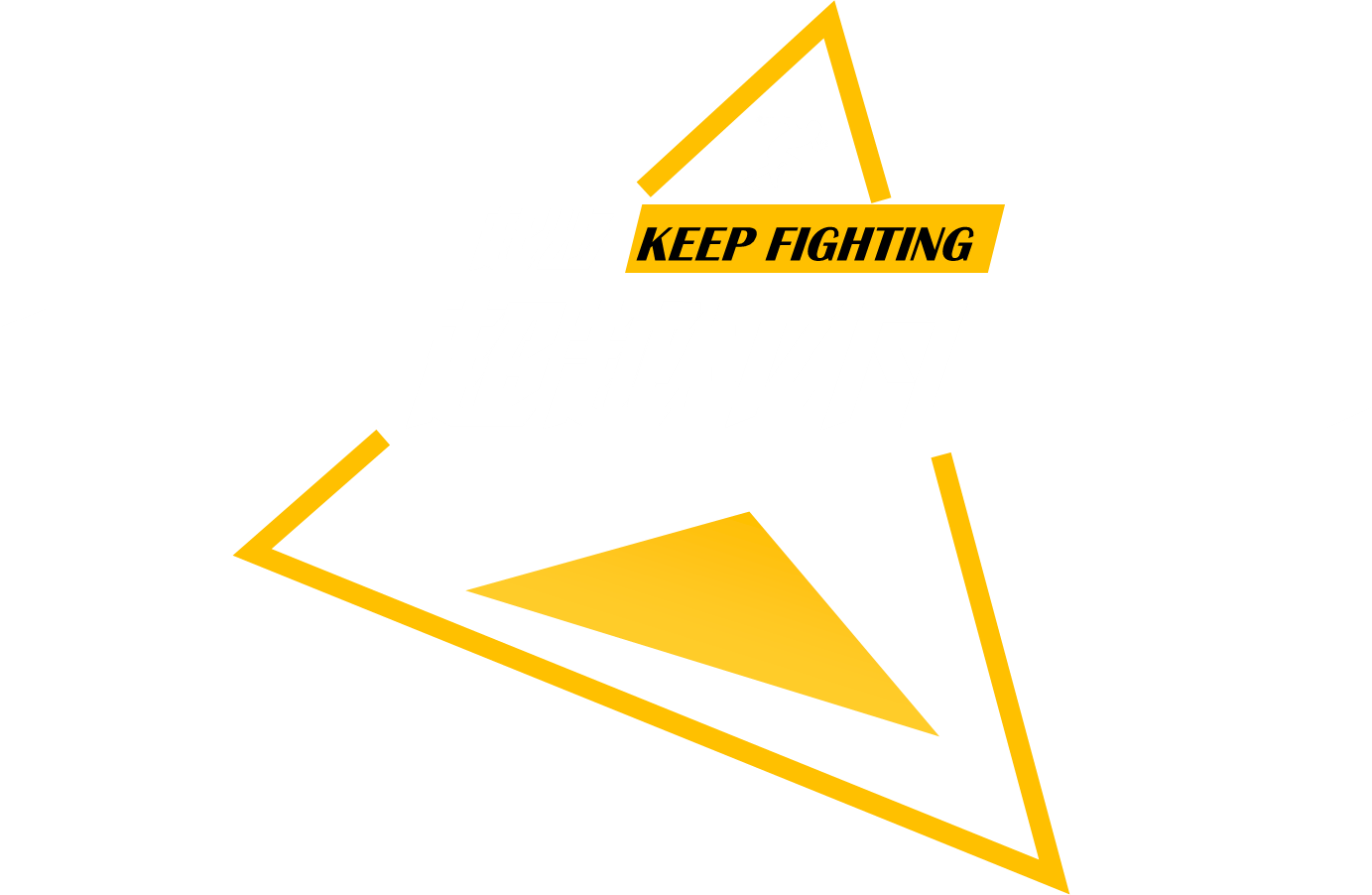 2
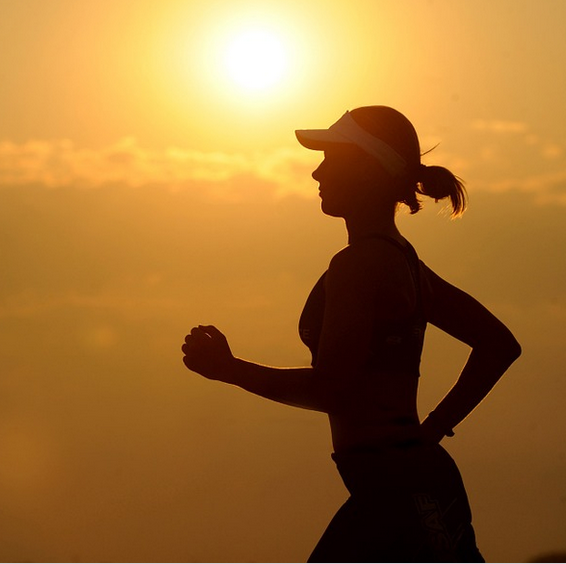 输入你的标题
PP琪加班狗PPT卧谈会微信群已经成立，欢迎添加PP琪的微信bujber进入。
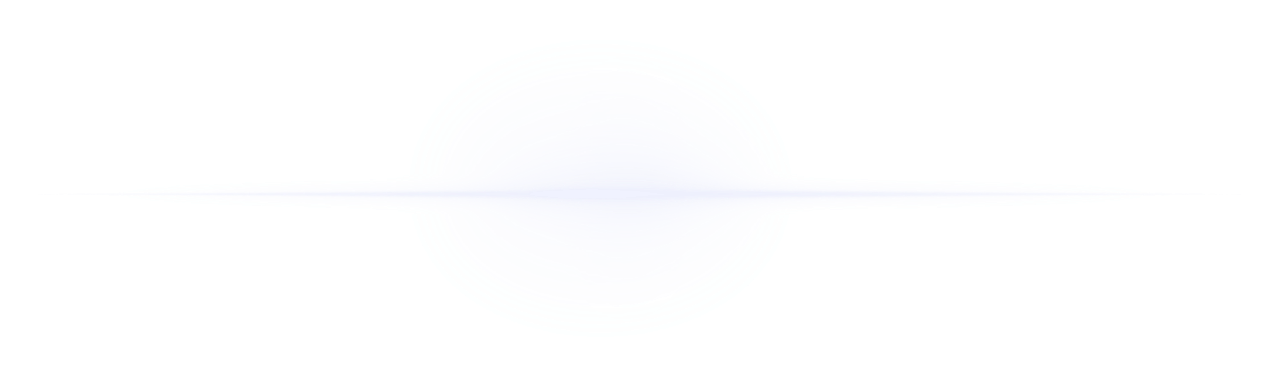 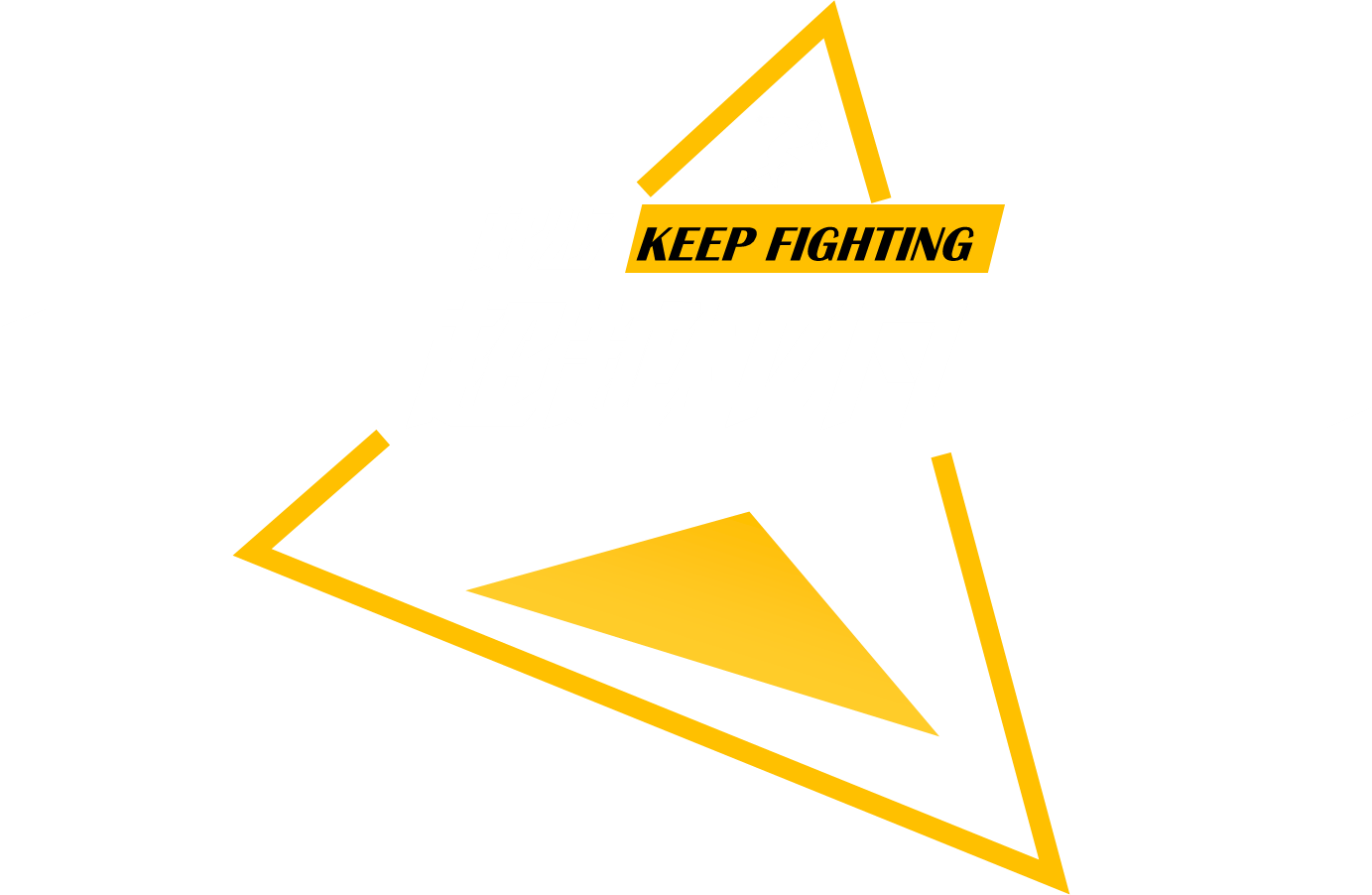 输入你的标题
输入你的标题
PP琪加班狗PPT卧谈会微信群已经成立，欢迎添加PP琪的微信bujber进入。
PP琪加班狗PPT卧谈会微信群已经成立，欢迎添加PP琪的微信bujber进入。
65%
25%
15%
85%
输入你的标题
输入你的标题
PP琪加班狗PPT卧谈会微信群已经成立，欢迎添加PP琪的微信bujber进入。
PP琪加班狗PPT卧谈会微信群已经成立，欢迎添加PP琪的微信bujber进入。
输入你的标题
PP琪
加班狗PPT卧谈会微信群已经成立
欢迎添加PP琪的微信bujber进入
100
PP琪
加班狗PPT卧谈会微信群已经成立
欢迎添加PP琪的微信bujber进入
1000
500
PP琪
加班狗PPT卧谈会微信群已经成立
欢迎添加PP琪的微信bujber进入
3
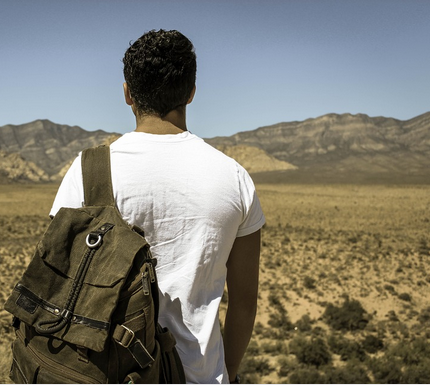 输入你的标题
PP琪加班狗PPT卧谈会微信群已经成立，欢迎添加PP琪的微信bujber进入。
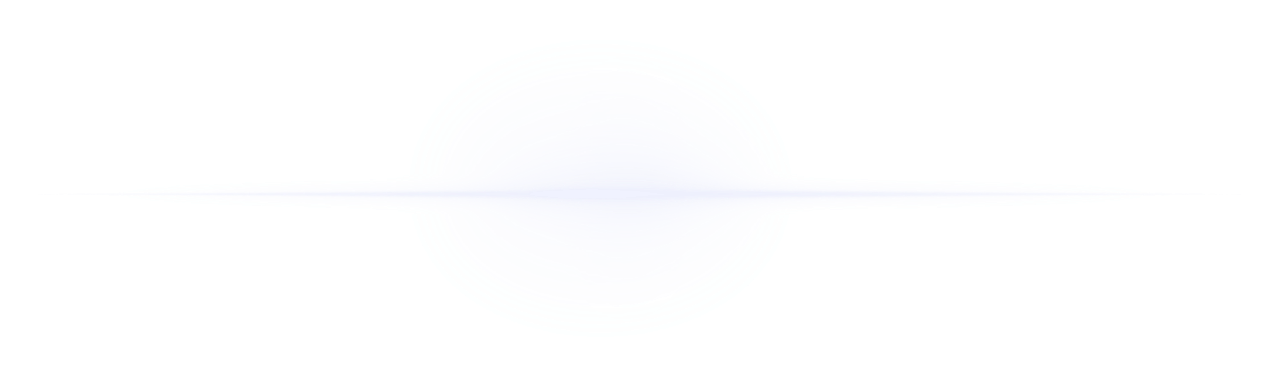 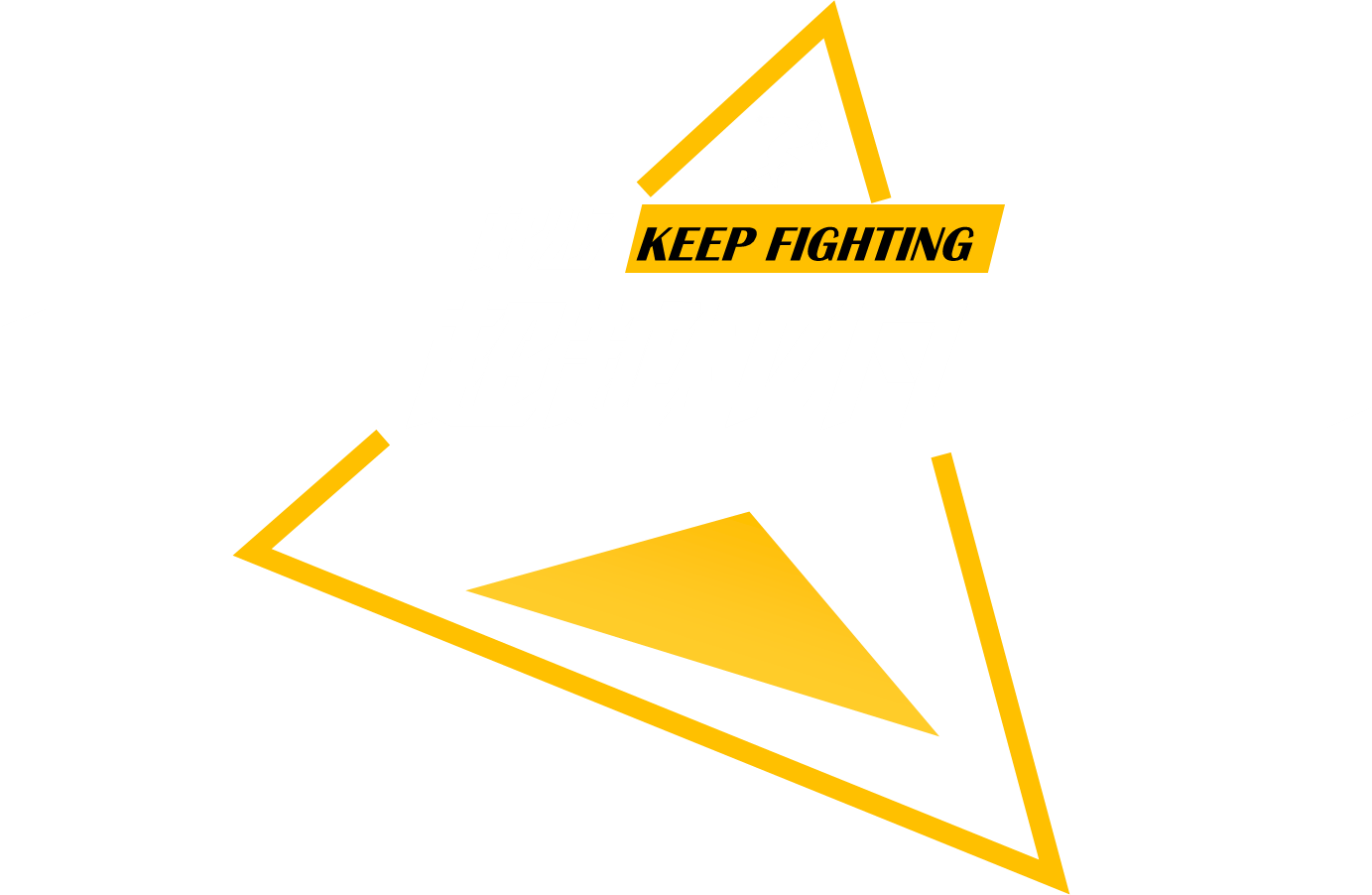 此处输入你的标题
20%
50%
60%
75%
此处输入你的标题
此处输入你的标题
此处输入你的标题
此处输入你的标题
PP琪加班狗PPT卧谈会微信群已经成立，欢迎添加PP琪的微信bujber进入。PP琪加班狗PPT卧谈会微信群已经成立，欢迎添加PP琪的微信bujber进入。
此处输入你的标题
PP琪加班狗PPT卧谈会微信群已经成立，欢迎添加PP琪的微信bujber进入。PP琪加班狗PPT卧谈会微信群已经成立，欢迎添加PP琪的微信bujber进入。
4
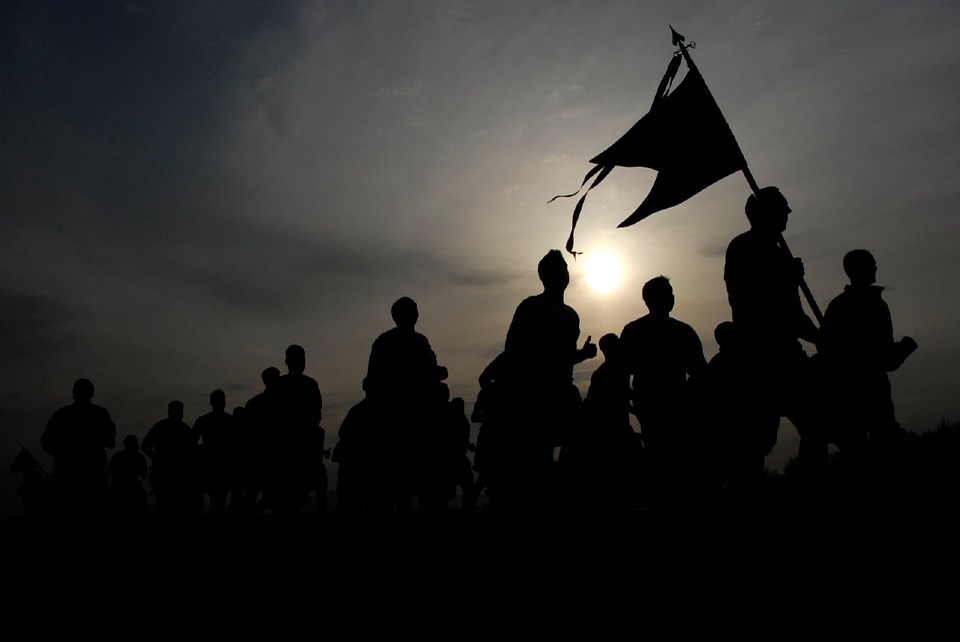 输入你的标题
PP琪加班狗PPT卧谈会微信群已经成立，欢迎添加PP琪的微信bujber进入。
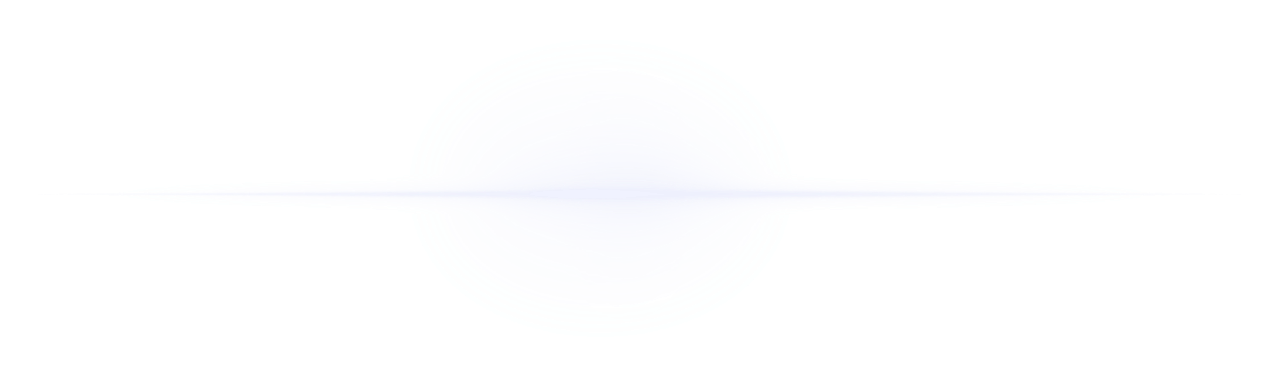 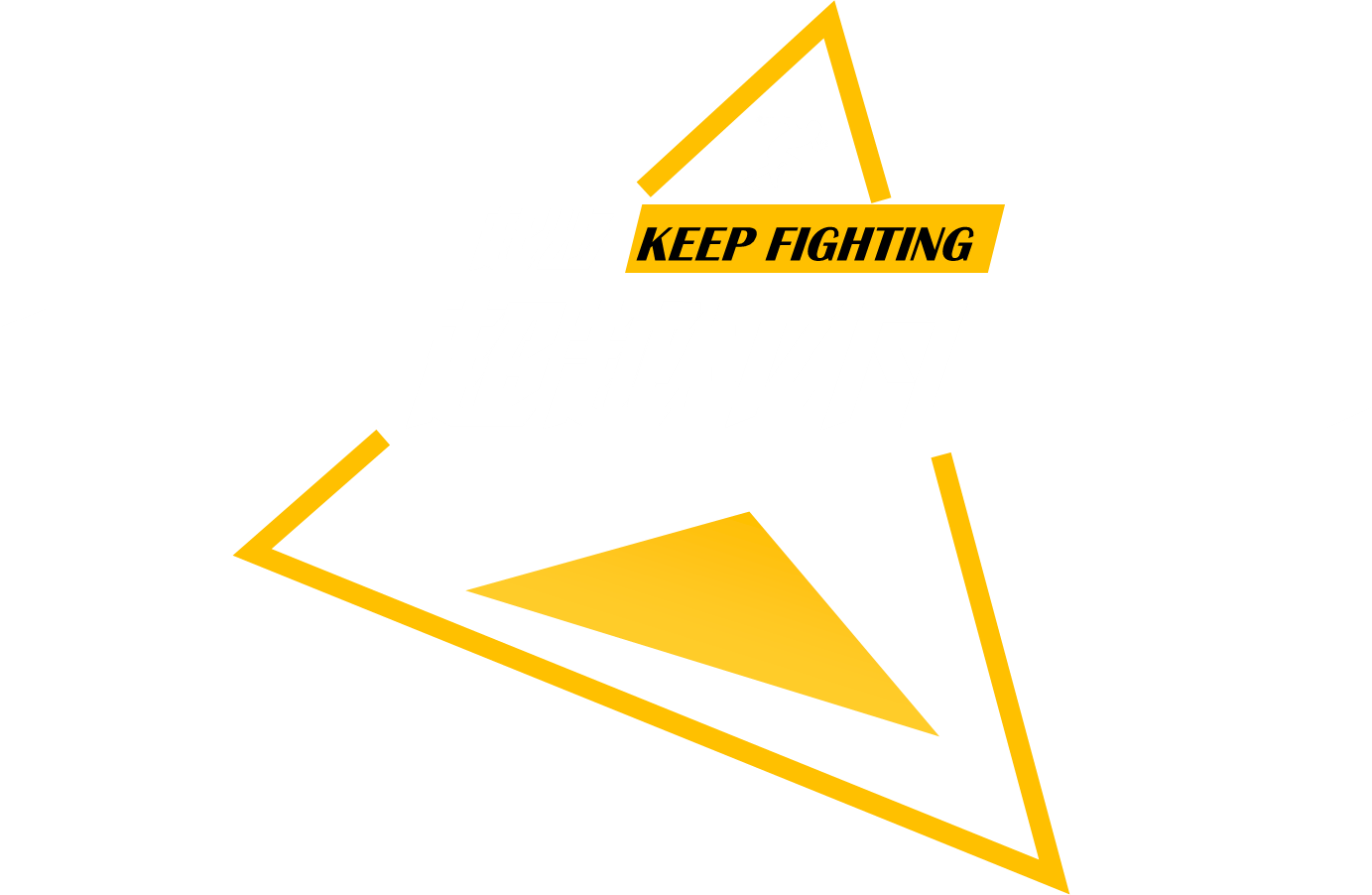 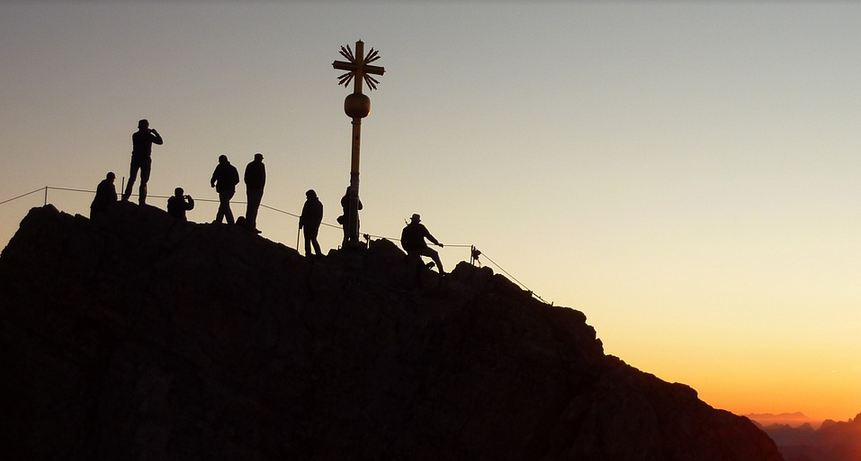 此处输入你的标题
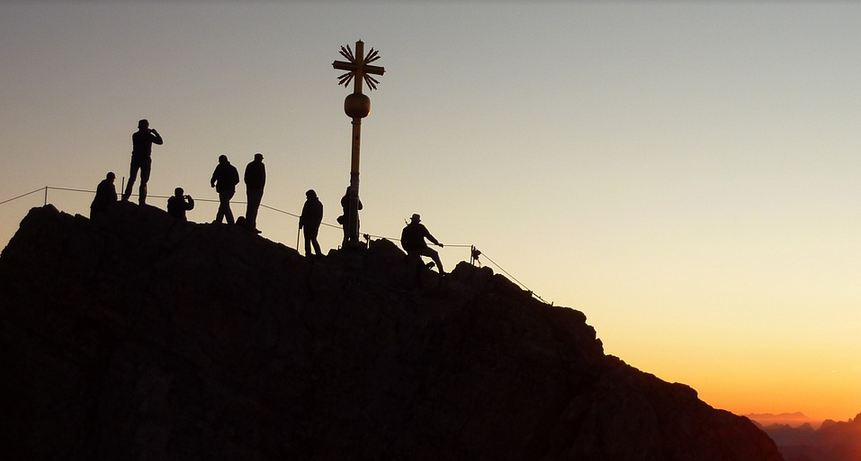 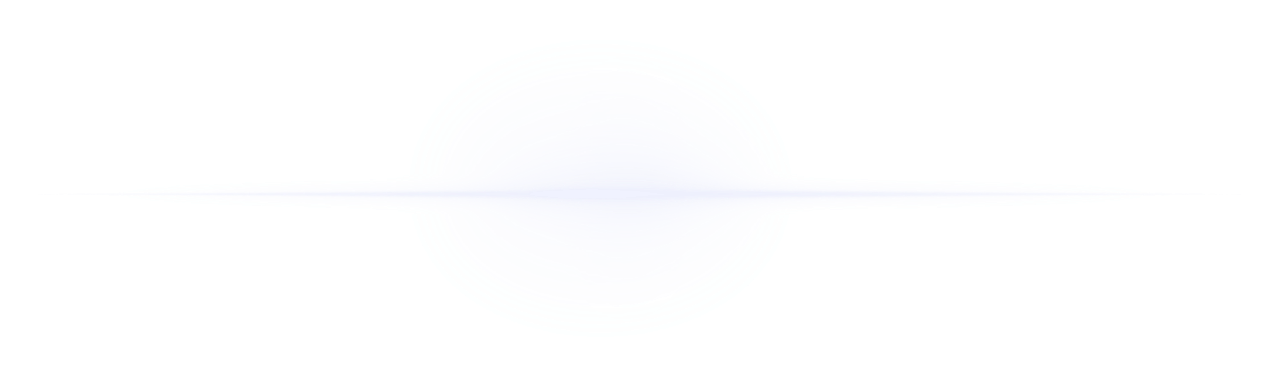 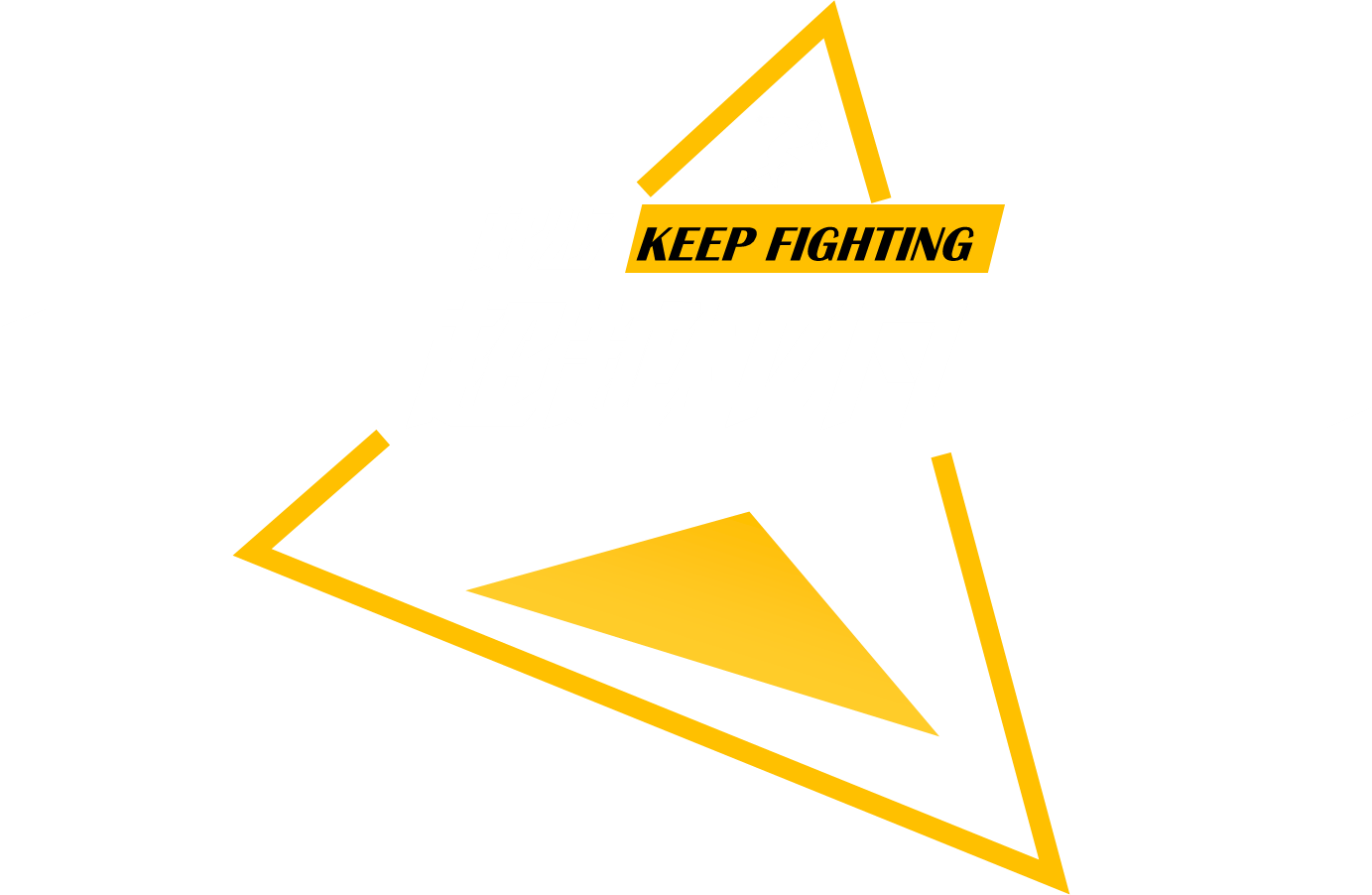 THA     NKS
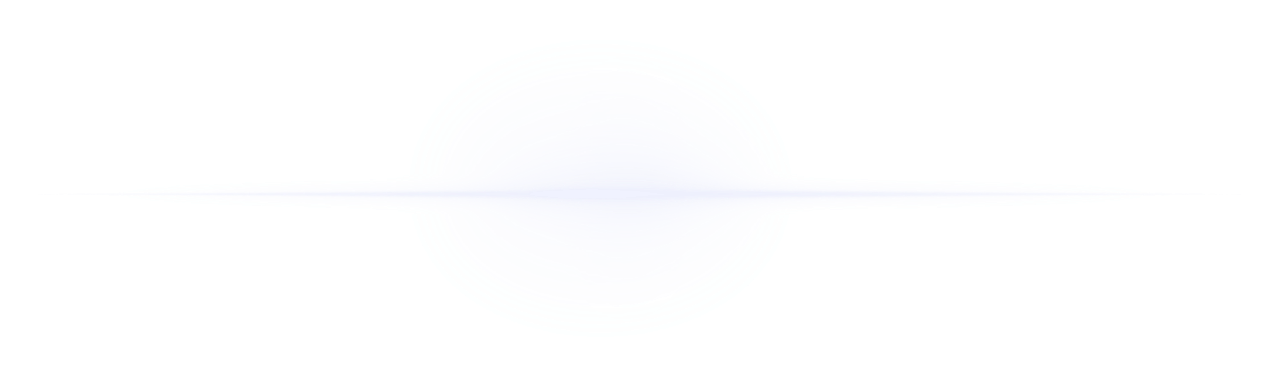 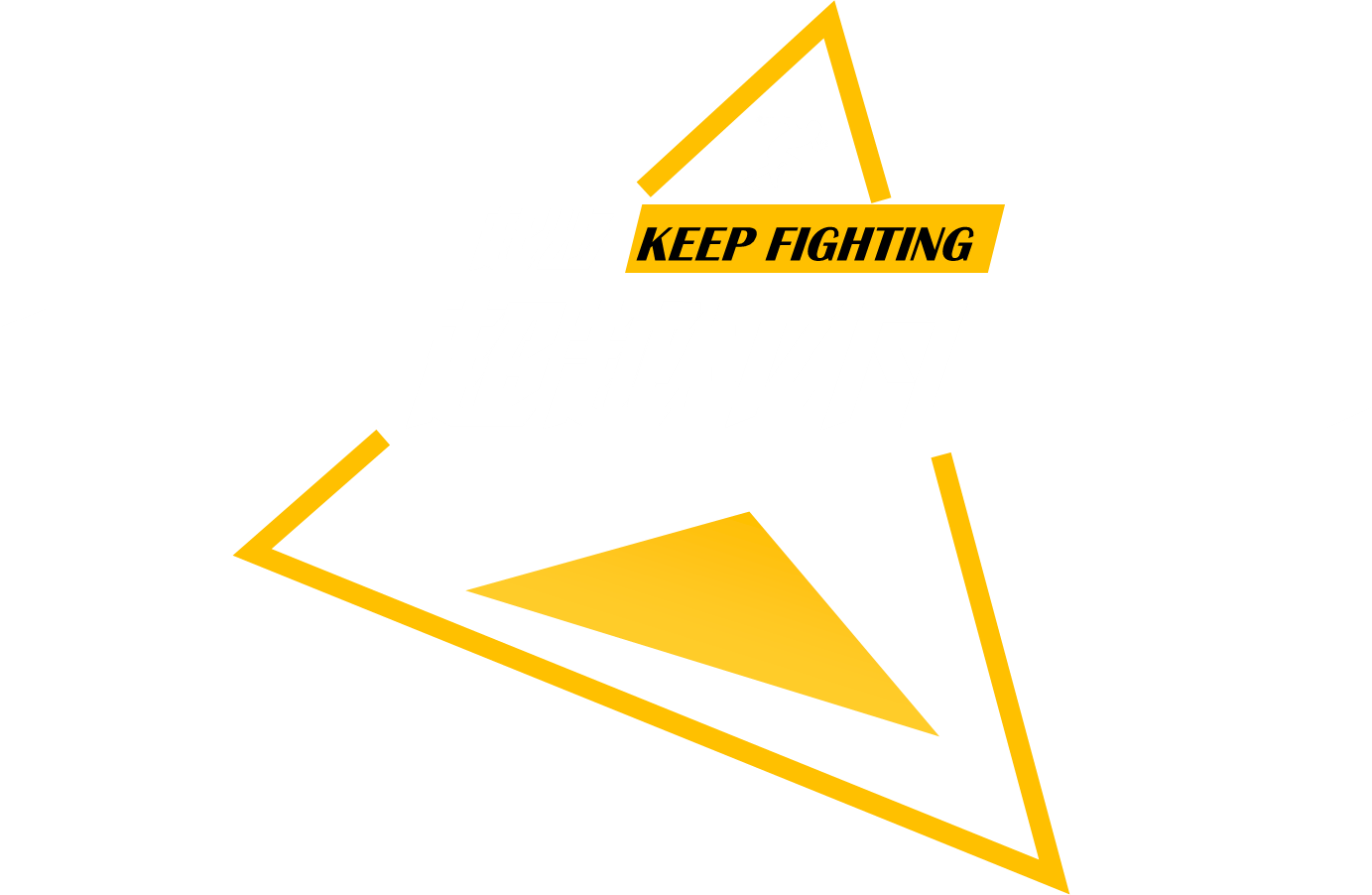 PP琪作品
微信公众号：不加班儿